Balint
Sadiya Ayaz and Anna Morrish

Oct 2011
The Balint Model
In a nutshell…

Not another model of the consultation

It is a general approach which may throw light on the doctor-patient interaction, and add depth to our understanding of it.
“Sometimes your patients have to hit you over the head before you take any notice of them.”
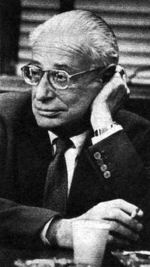 Michael Balint
Michael Balint – Who was he?
Born Mihály Maurice Bergmann in Hungary in 1896.

First of two children of a Jewish GP in Budapest. 

Changed his name to Bálint Mihály.

From young age observed his father and developed keen interest in doctor-patient relationship.

He became interested in psychoanalysis after first hearing Freud speak in 1918 and when he met his first wife, Alice, who was an analyst.

Completed medical studies in Budapest in 1918.

Worked in Berlin at the Institute of Psychoanalysis.
Michael Balint Continued …
In 1939 came to Manchester, U.K. as a refugee.

In 1949 he married Enid Eiccholz, who became his third wife, and who worked at the Tavistock Institute of Human Relations with social workers and psychologists investigating marital problems.

Balint became the leader of this group and in 1968 became President of the British Psychoanalytical Society.

Balint pioneered groups in which GPs discussed cases, to explore the relationship between doctor and patient and clarify how it influenced the patient’s progress.  

His 1957 book ‘The doctor, his patient and the illness’ describes this work.

He used the term “patient-centred medicine” in his description of the group he ran at University College hospital for medical students in 1969.
Some of Balint’s ideas
Look at how we deal with patients and their effect upon us.

Each doctor’s personality interacts with their medical training to produce a unique way of dealing with patients.

Doctors shy away from examining themselves as people in their performance as doctors, so they develop a fixed style of behaviour towards patients.  

Doctors develop beliefs about how patients should behave when ill, how they should behave with doctors, and how they should behave in order to co-operate in getting better.
Balint’s Ideas…
Balint’s term ‘the apostolic function’ refers to the combination of the doctor’s fixed style of behaviour AND the doctor’s belief about how patients should behave.  

 Another way of seeing this is that doctors have expectations based on their own beliefs which they try to impose on patients.

Balint also drew attention to ‘the drug “doctor” - the powerful therapeutic effect of doctors as people, separate from the treatments they offer.
Other Balint terms…
His term ‘the collusion of anonymity’ refers to the way patients can be bounced from one specialist to another with no-one ever taking responsibility for them as a person.

The ‘mutual investment fund’ is all the shared experience and trust that GP and patient build up together over the years.

Sometimes, when the doctor feels bogged down with the patient’s repeated presentation of seemingly insoluble problems, they may experience ‘the flash’, a moment when they suddenly make sense of what’s going on.
What’s the use of this?
Awareness of how our own personality, beliefs and behaviour affect our relationship with patients can help us improve our consultation skills.

It can also help us understand why we find particular patients difficult, and why consultations have gone wrong.

Groups which discuss doctor-patient interactions in these terms are a powerful tool for deepening our understanding….
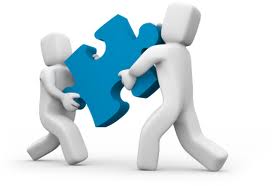 “Perhaps the essence of Balint Groups has always been to share experiences and enable people to observe and rethink aspects of their relationships with patients and their work as doctors.”

Enid Balint (1992), The Doctor, the Patient and the Group
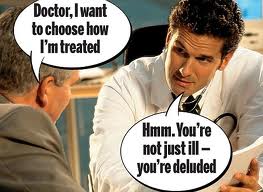 The Balint Group
Welcome to our Balint Group!

Our Ground Rules:

1 facilitator

One of us will present a case without notes which we will discuss.

Our aim is to obtain a better understanding of the emotional content of the doctor-patient relationship.

What we discuss stays in the Room.
What is a “traditional” Balint Group?
It consists of 6-12 doctors with 1-2 leaders and it meets regularly.

Meetings usually last for 1-2 hours and the group continues for 1 or more years.

The method is that of case presentation without notes.
What happens in a Balint group?
The leader asks “Who has a case?”

The presenter who volunteers tells the story of a consultation - this is not a standard case presentation, but a description of what happened between the doctor and the patient.

It need not be long, complicated or exciting but something that is continuing to occupy the presenter’s mind. It may be puzzling, or has left the presenter feeling angry, frustrated, irritated or sad.

The group discusses the relationship between the doctor and patient and tries to understand what is happening that evokes these feelings.

The feelings which the patient evokes are significant and may be reflected in the presenter or in the group. 

This facilitates the understanding of the patient.
What can a Balint Group DO?
Provides an opportunity for doctors to reflect on their work.

It can provide an outlet for anxieties and frustrations generated by their work.

It can generate doctors’ interest in patients whom they have previously found upsetting, annoying or “difficult.”

It can open minds to other possibilities, both of diagnosis and day to day management.
The group provides support and improves communication with patients and other professionals.
It can improve job satisfaction, the patient’s perception of care and help to prevent burn-out.
What does a Balint Group NOT do?
It does not tell the doctors “how to do” their work.

It does not provide easy answers.

It will not solve all doctors’ problems with patients
Ask the Audience…
Who has been part of a Balint Group?

How did you find the experience? 

What was good/not so good?

Should Balint Groups be encouraged amongst all doctors?
Quiz TIME “Famous balint Quotes”
Fingers on the buzzers…
The doctor is a powerful medication.
All the shared experience and trust that a Patient and Doctor accumulate over many years.
Patient’s may bounce from one specialist to another with no one taking responsibility for the patient as a person.
“The initial feeling was one of overwhelming fear when we were asked if any of us had a patient to present. We started off by presenting in the medical model, omitting any feelings or emotions we might have about the patient. We all attempted to avoid any discomfort by talking about medication, insight and other comfortable (medical) areas we knew about...”
Trainee views on Balint Groups, The Psychiatrist
“It took us some time to develop the necessary mindset or way of thinking about a patient. Even after several months, we could be caught talking about specifics rather than speculating on unconscious feelings and how these might be reflected in the doctor-patient relationship.”
“Over time, our attitudes to ‘difficult’ patients changed - not that we suddenly had a magic solution and could breeze through the ward with a satisfied smile on our collective lips. Before, we would be drawn into conflicts and experienced emotions that we found shameful or embarrassing. Now we still felt the same way, but could use this to contribute to the therapeutic process.”
One final quote ….
“To benefit from a group you need at least two years of treatment…… I mean training.”  

M. Balint.
Any Questions ??